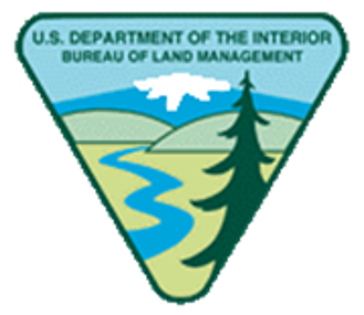 Wildfire Management Plans and Policies: USFS and BLM
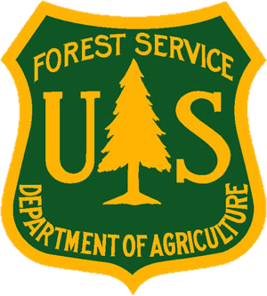 Lance Rosen – Deputy Interagency Fire Management Officer
Chance Traub – Fire Management Specialist (Fuels and Prescribed Fire)
[Speaker Notes: Thank, Eastern Sierra Councils of Government and Eastern Sierra Wildfire Alliance for Organizing these sessions on Wildland Fire. 

Wildland Fire Management Plans and Policies: USFS and BLM

Chance Traub – Fire Management Specialist For the Inyo NF

Lance]
Department of the Interior Regions: Bureau of Land Management (BLM)National Park Service (NPS)Bureau of Indian Affairs (BIA) US Fish and Wildlife Service (FWS)
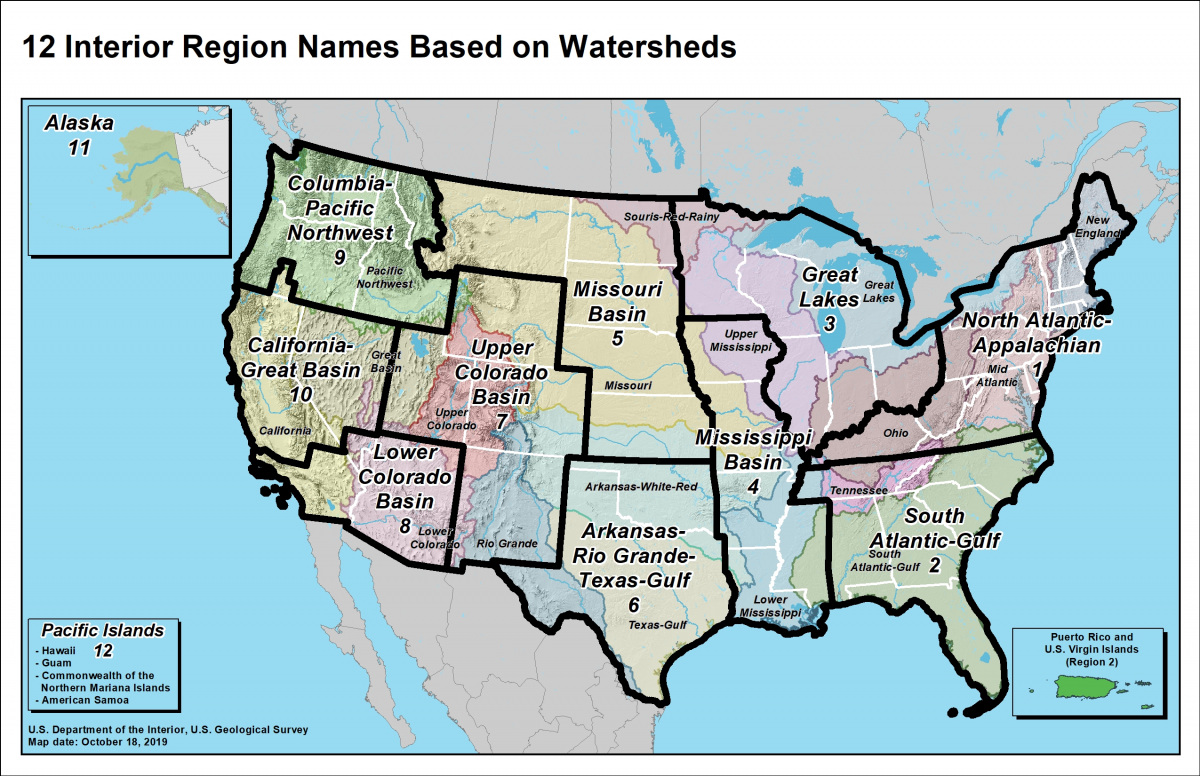 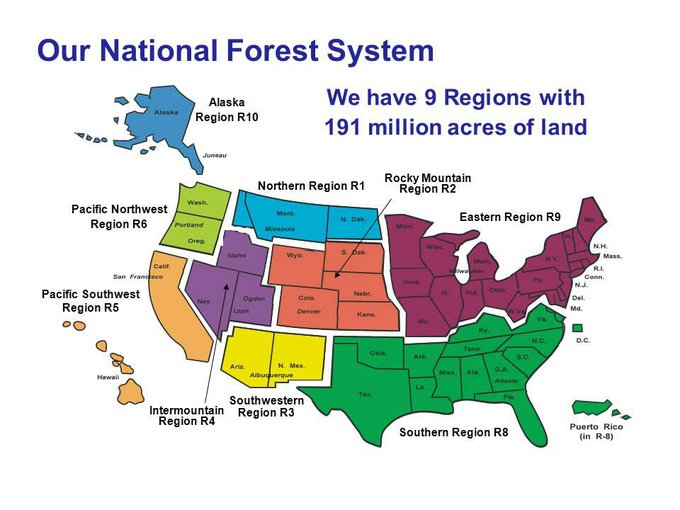 The Forest Service Regions
Land Management Agency’sWildland Fire Work Force
Inyo NF and Bishop BLM Interagency Fire Management Program.
Inyo National Forest: 1,903,381 acres

Bishop BLM Field Office: 750,000 acres

Counties covered: Fresno, Inyo, Mono, and Tulare Counties, California;
Esmeralda and Mineral Counties, Nevada
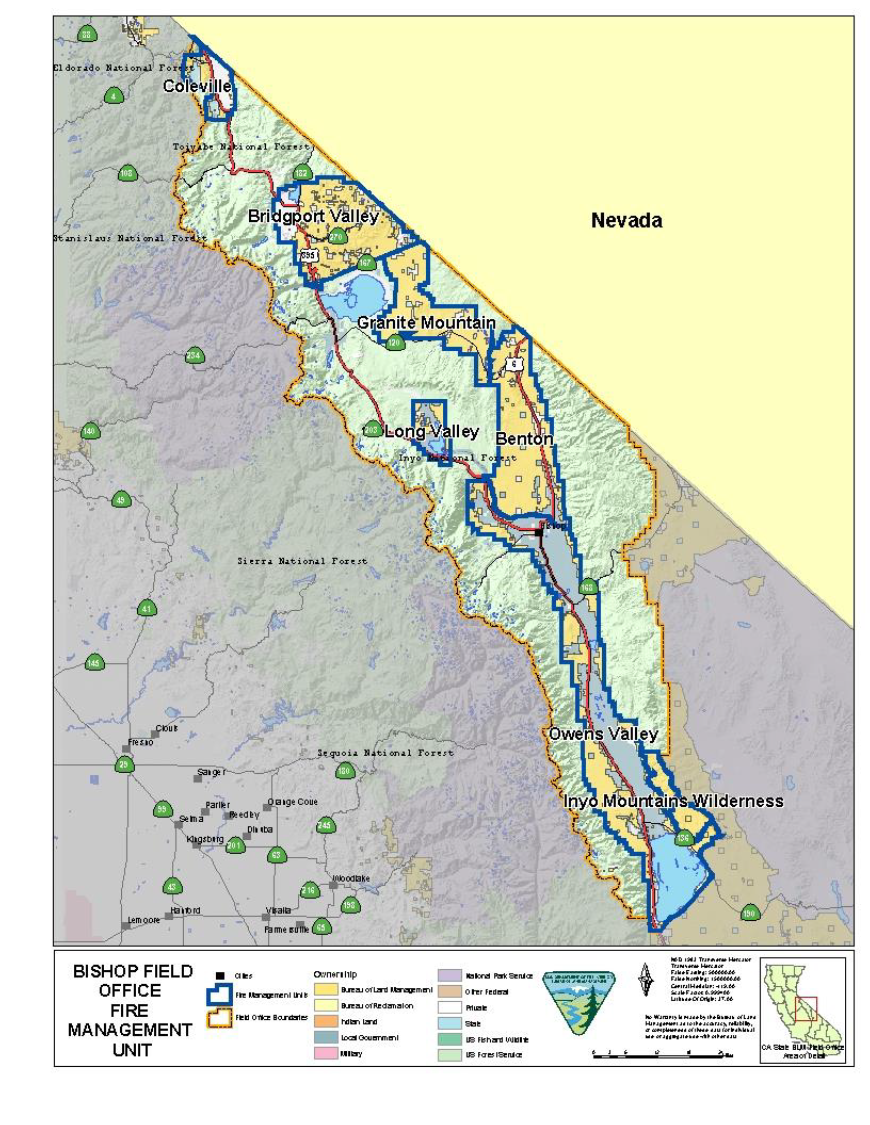 Bishop Field Office

Fire Management Unit
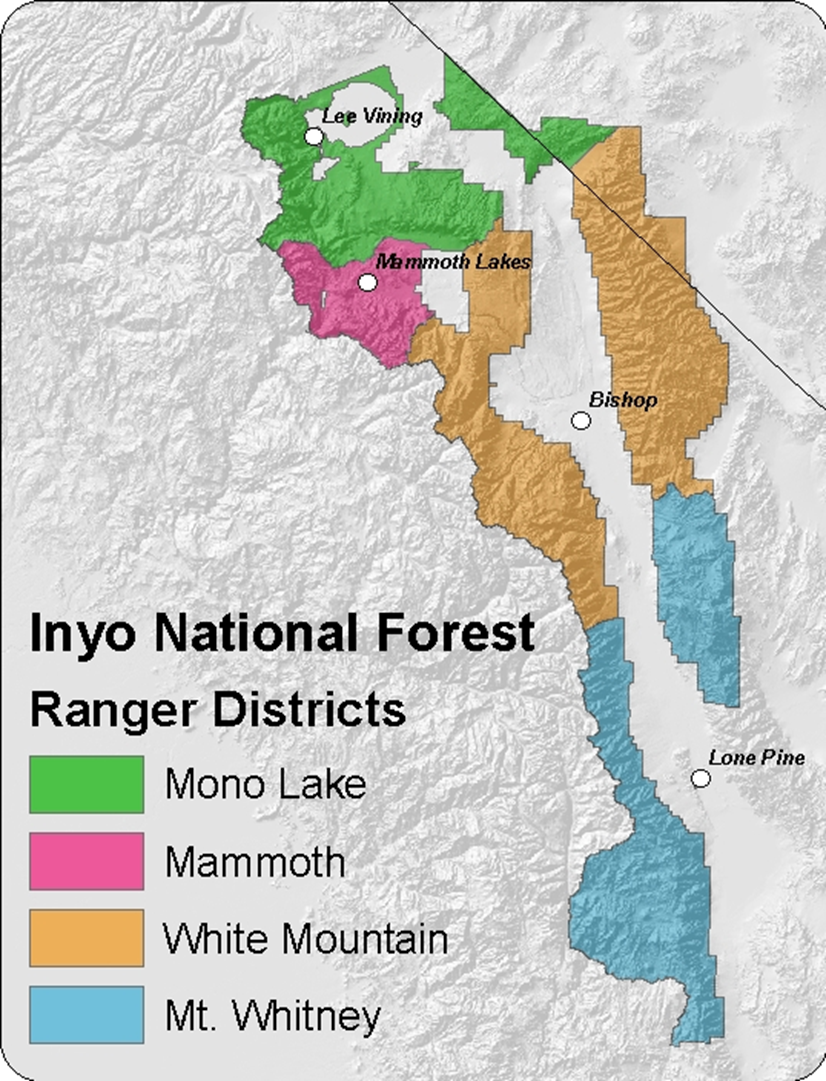 Inyo National Forest Ranger Districts
How is Wildfire Management Plans and Policies tied to actions on the ground.
Federal Fire Policy:Wildland Fire Definitions and Guidance
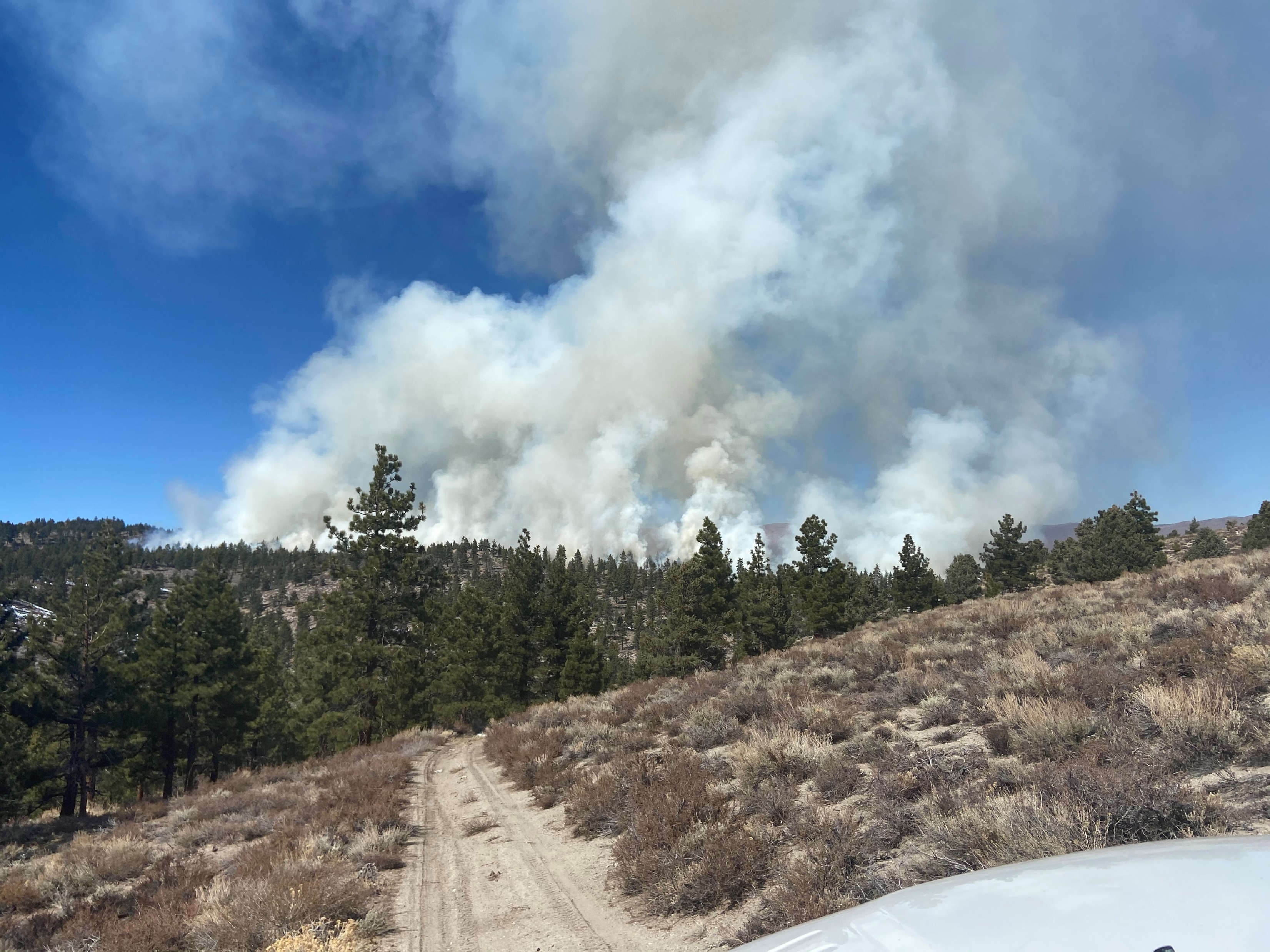 Planned IgnitionsPrescribed FireA wildland fire originating from a planned ignition in accordance with applicable laws, policies, and regulations to meet specific objectives.

Broad Cast Burning

Pile Burning
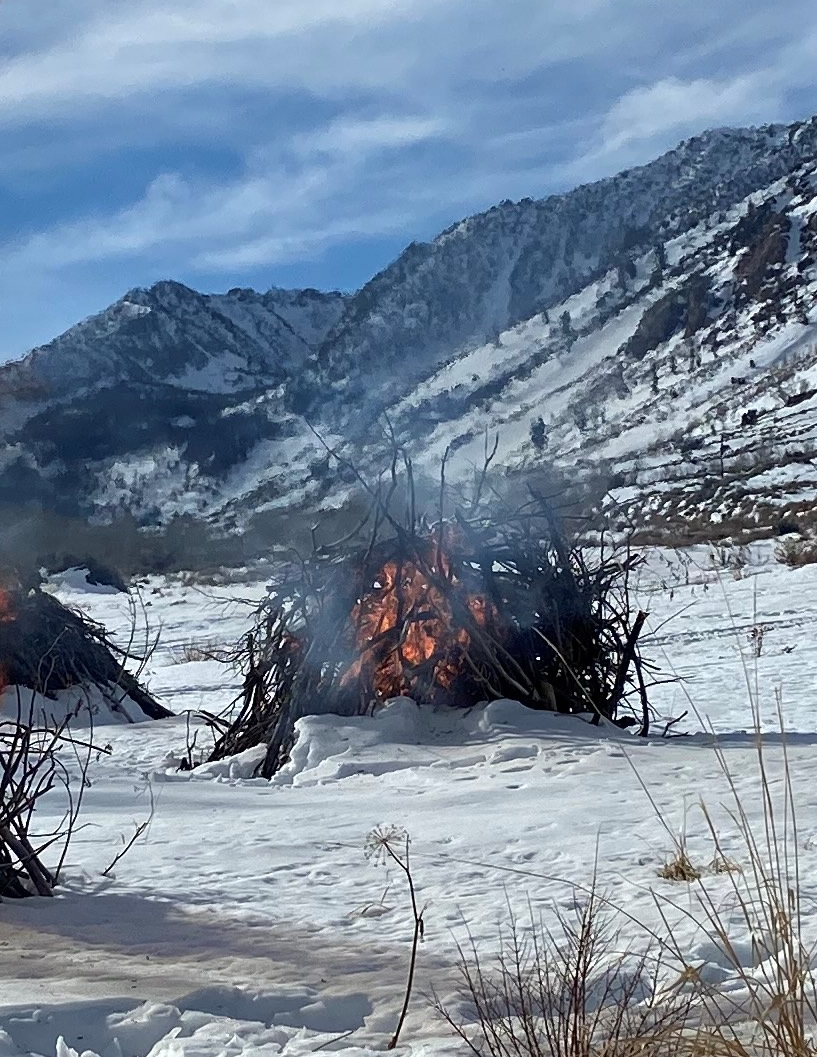 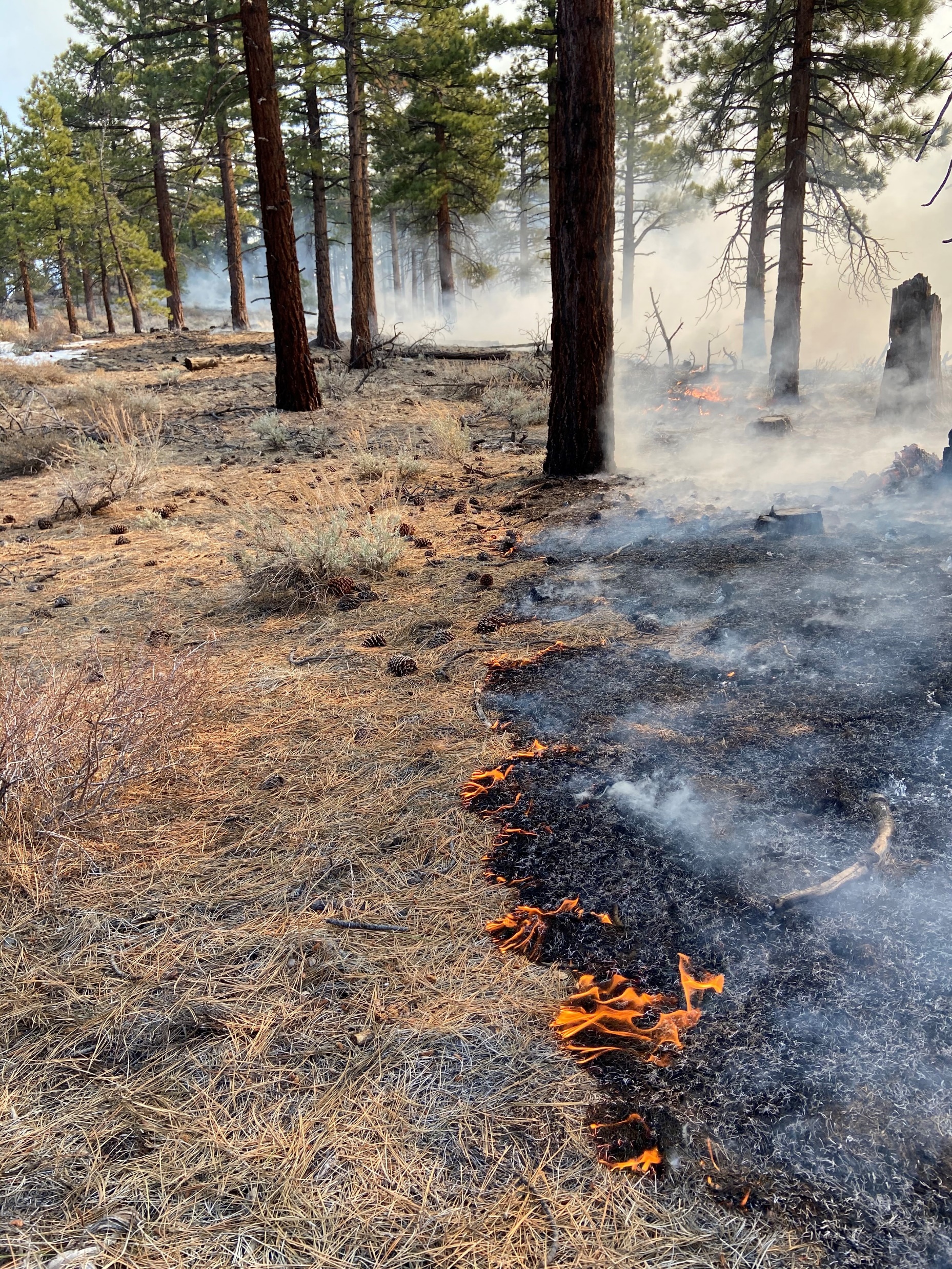 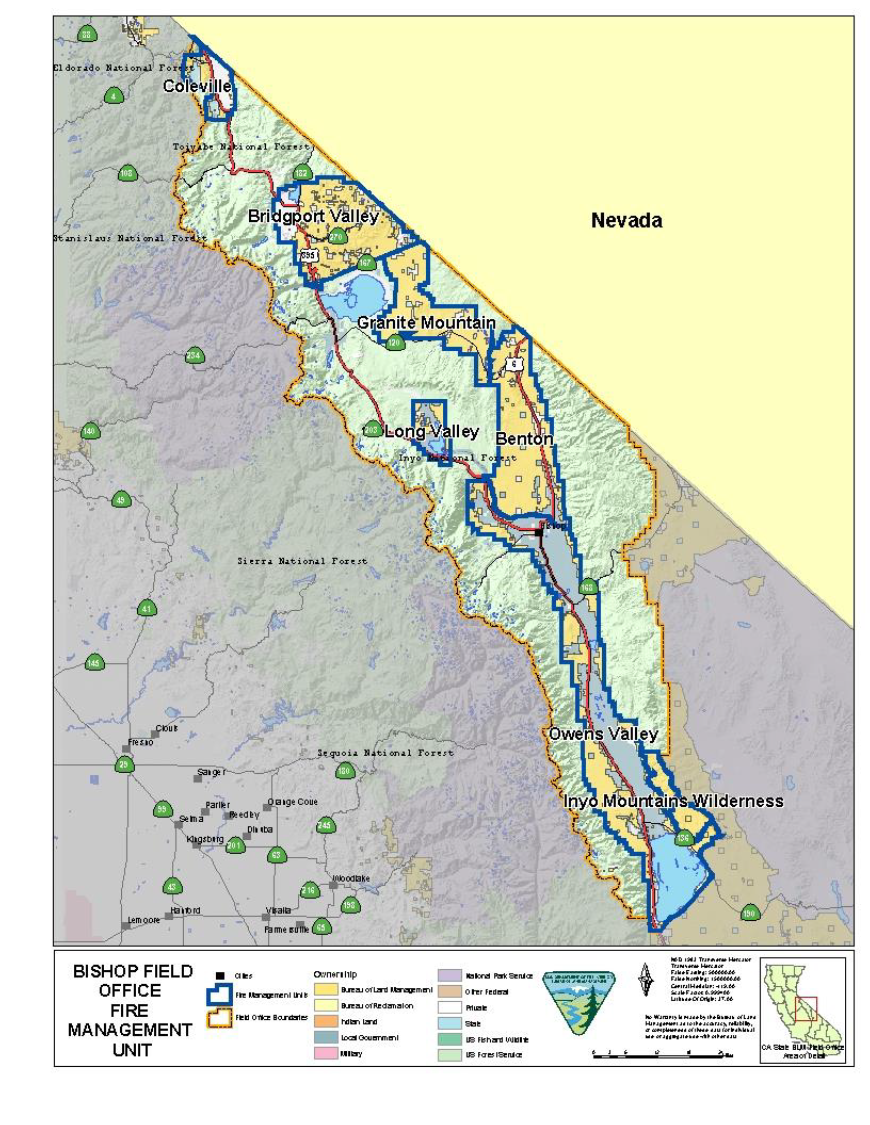 Bishop Field Office

Fire Management Unit
Inyo N.F. Strategic Fire Management Zones
“The purpose of strategic fire management zones is to support decisionmakers before a fire ignition occurs, by pre-assessing the risk and benefits from wildland fire (both wildfire and prescribed fire) to areas on the landscape. (LMP 2019)”

“Forest plan guidance aids wildland fire management decisions to meet the full range of forest plan objectives and use the most appropriate wildfire response within all the zones. (LMP 2019)”
 
“The entire spectrum of strategies is available in all the zones and wildland fires will be actively managed in all the zones to meet objectives. (LMP 2019)”

Response Strategies: 
Full Suppression
Confine/Contain
Monitor
Management to meet Resource Objectives

Land Management Plan for the Inyo National Forest: LMP 2019
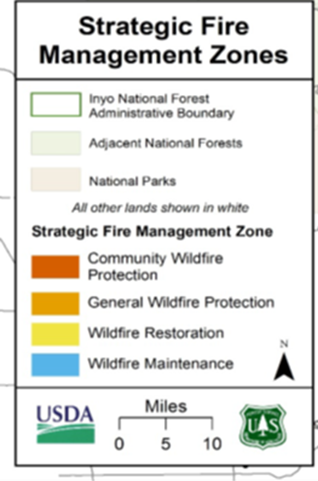 Inyo N.F. Strategic Fire Management Zones
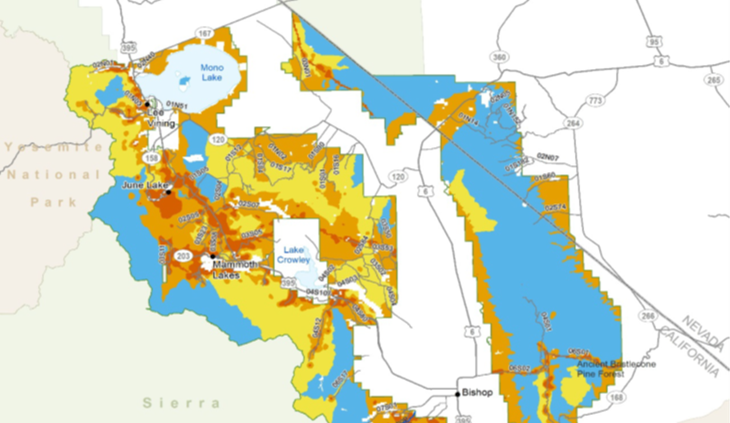 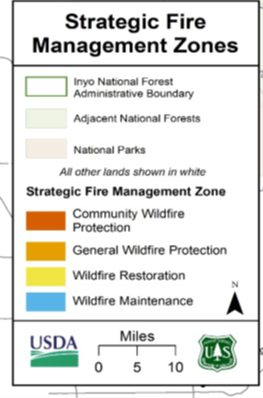 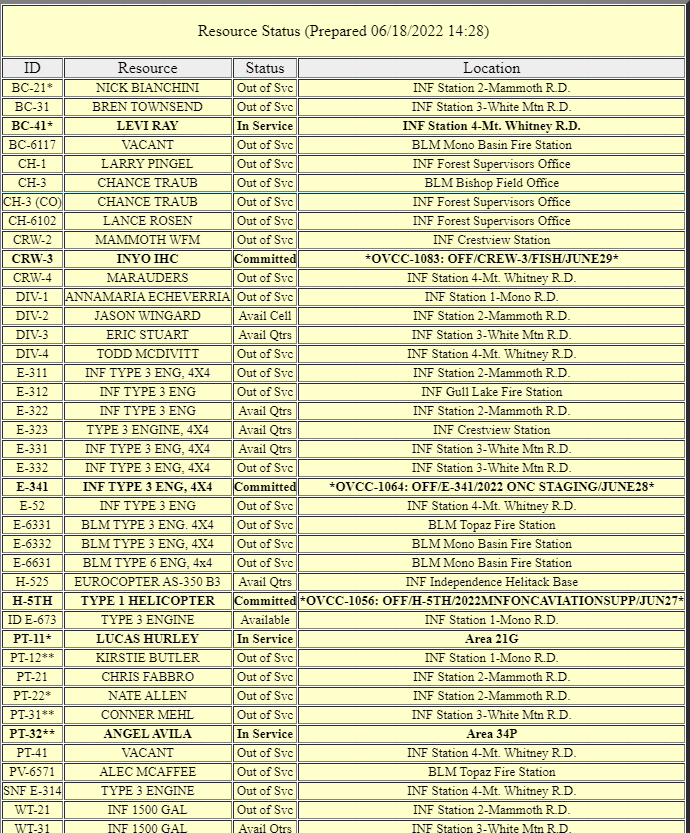 Planning for a Fire Response
-WHO?
-WHERE?
-WHAT?
-WHEN?
-HOW?
-WHY?
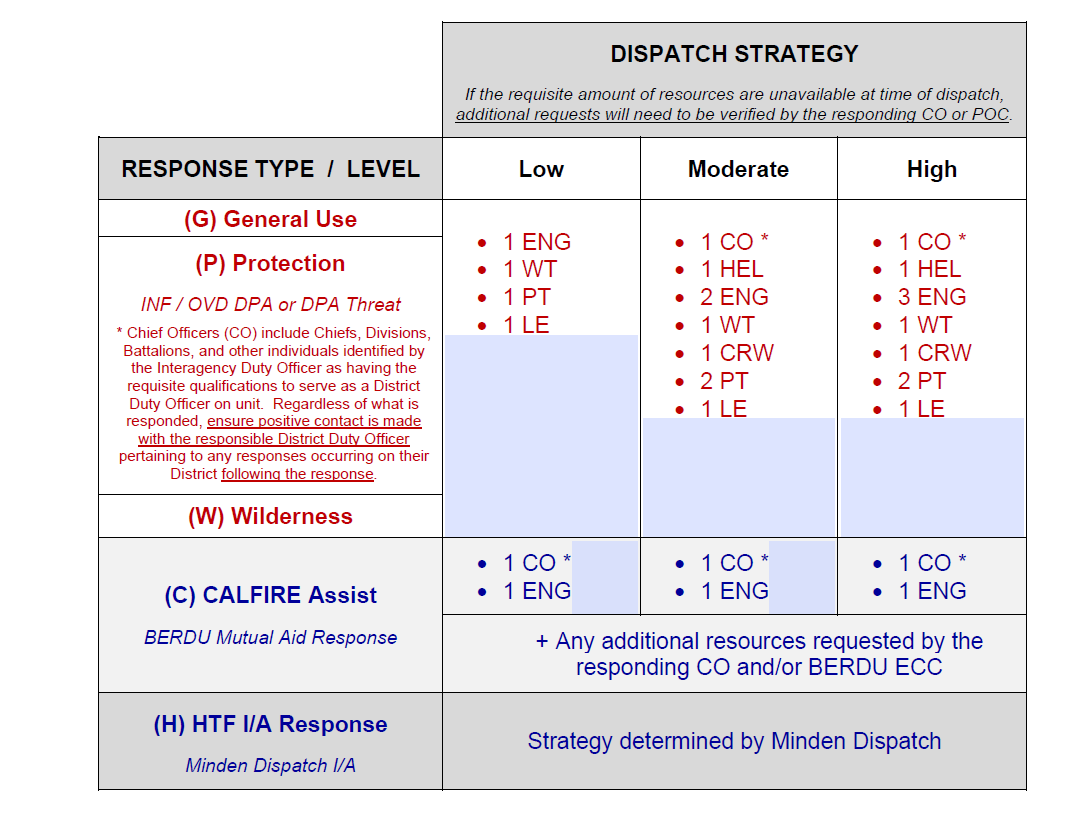 Dispatching Strategies
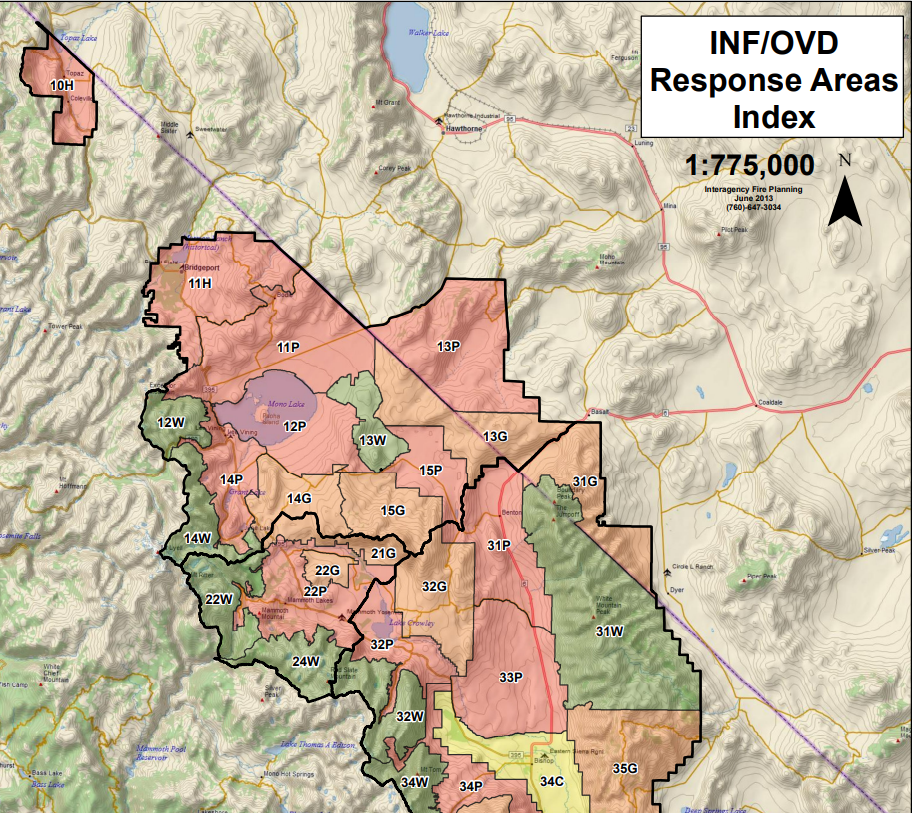 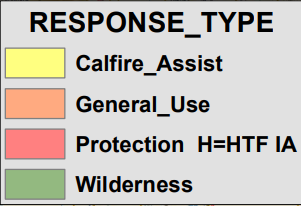 Response Map
FIRE REPORTED!
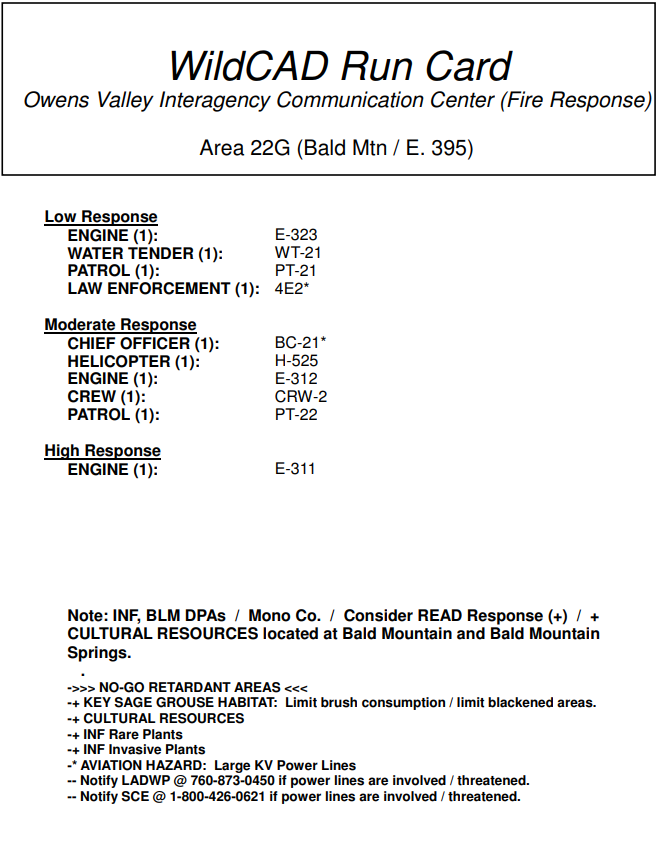 !!!!EMERGENCY!!!!
“ON SCENE”- now what?
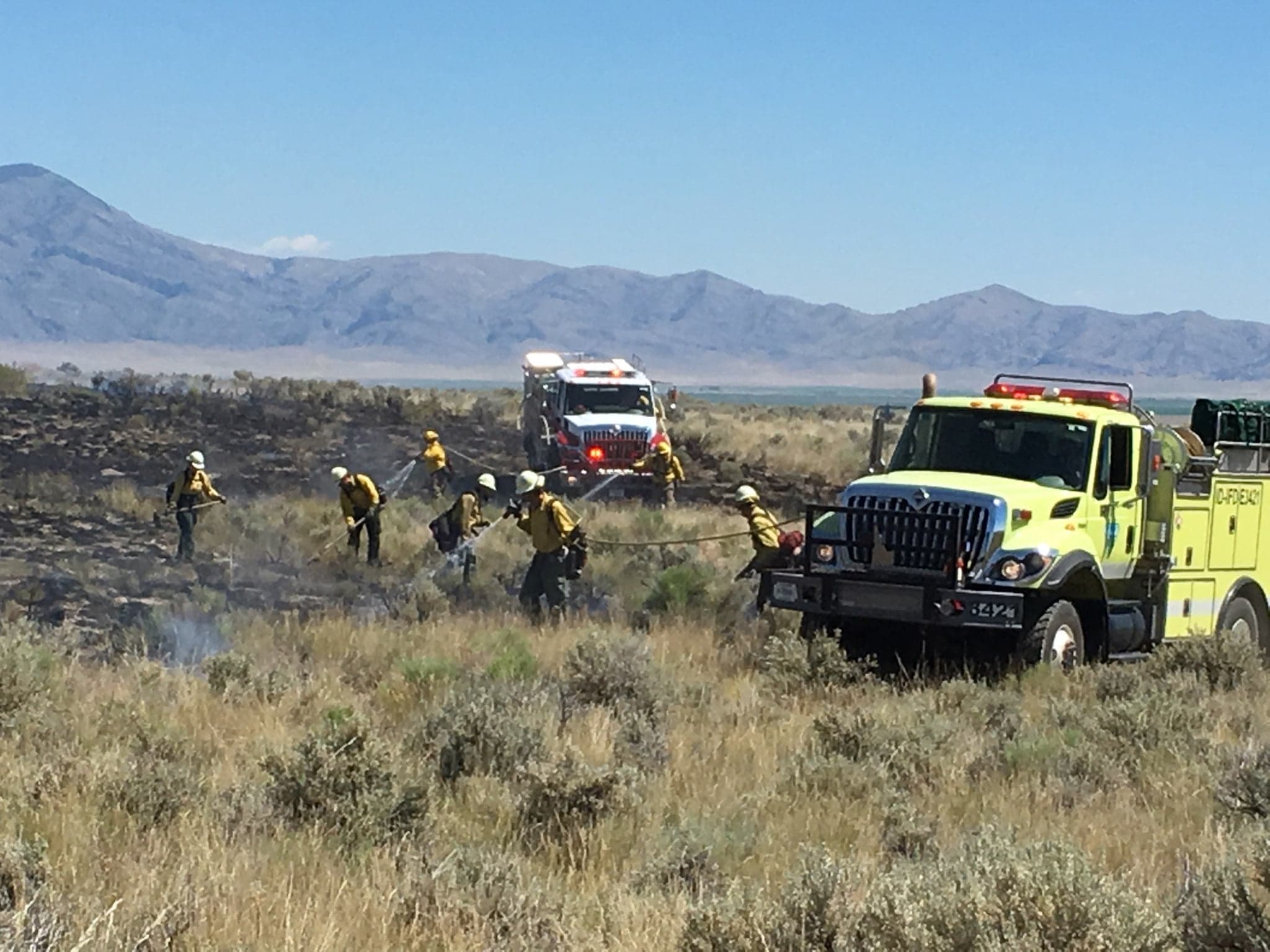 Determine the Threat- People? Structures? Natural Resources?
Determine the Location- Ownership, Responsibility
Determine the Cause- Lightning vs. Human
Determine appropriate Management Strategy
          - Suppression (Confine/Contain/Monitor)
          - Manage for Resource Objectives
          - or Both?
Process in Determining Management Strategy
Fire is threating Public Safety, Infrastructure, and/or Natural or Cultural Resources
FULL SUPRESSION
YES
No
Does the Agency have a pre-established Management Plan which allows managing wildfire for resource benefit in this location?
No
Yes
No
Could the landscape benefit from this fire?
Yes
Is there SUPPORT to allow some or all the fire to function in its natural ecological role?
No
Now What?
MAYBE???
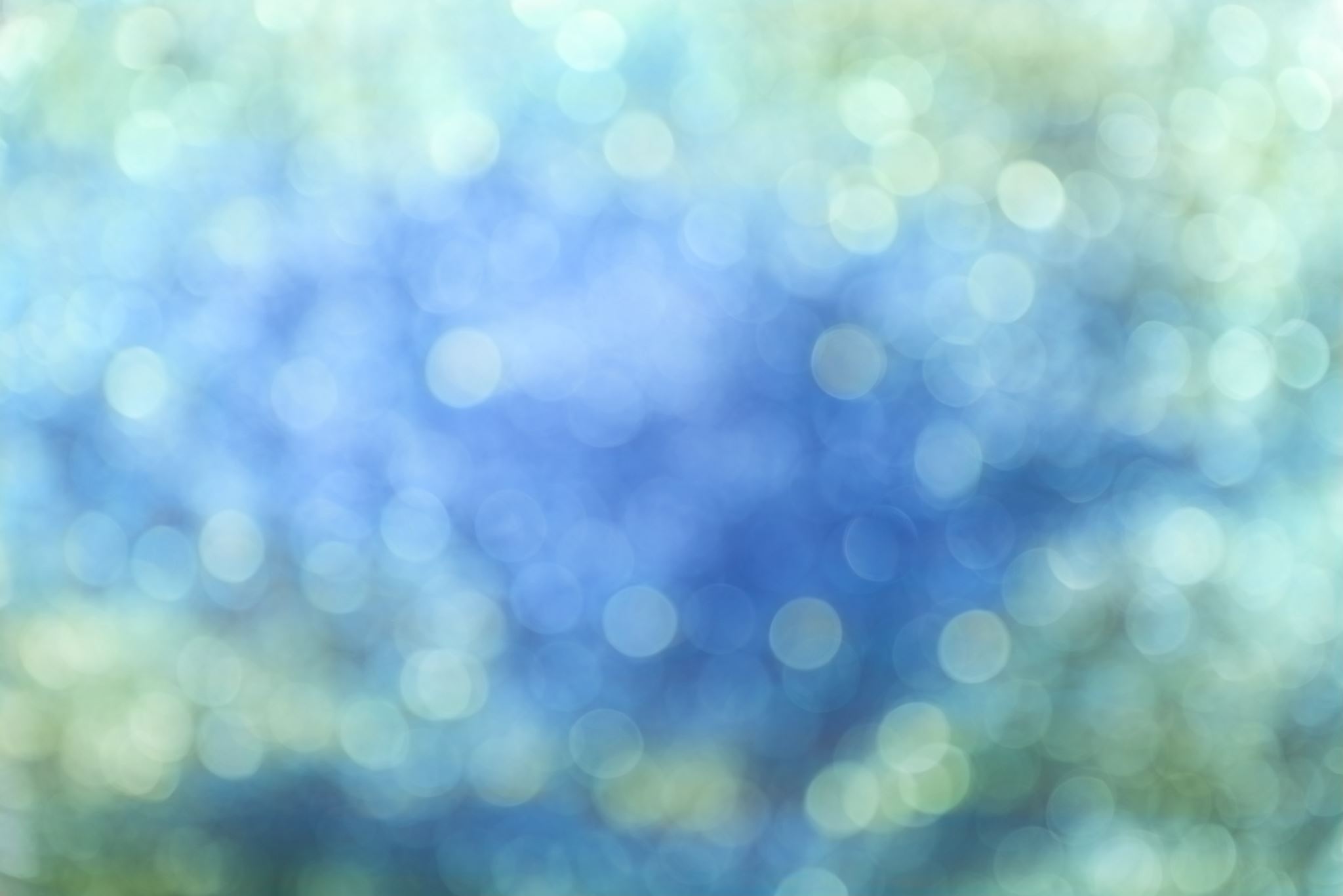 Process in Determining Management Strategy (Cont.)
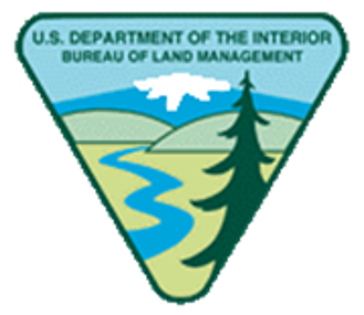 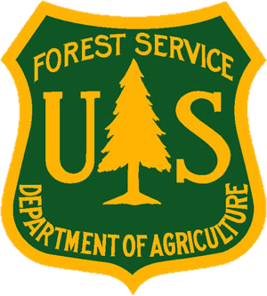 To sustain the health, diversity, and productivity of the nation’s forests and grasslands to meet the needs of present and future generations.
To sustain the health, diversity, and productivity of the public lands for the use and enjoyment of present and future generations